Виды информационных моделей
Модель — это искусственно создаваемый объект, заменяющий некоторый объект реального мира (объект моделирования) и воспроизводящий ограниченное число его свойств.
Моделирование — это метод познания действительности, используемый различными науками.
Объект моделирования —объекты живой или неживой природы, процессы и явления действительности.
Формализация – процесс построения информационных моделей с помощью формальных языков.
Виды моделей
Материальные;
Информационные:
Словесные (загадки, описание свойств объекта);
Образные (рисунки, плакаты, фото, видео);
Графические (карта, чертеж, схема, график);
Знаковые (программирование на языке программирования, в виде формул);
Табличные («объект-свойство», «объект-объект», матрицы);
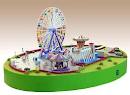 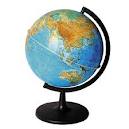 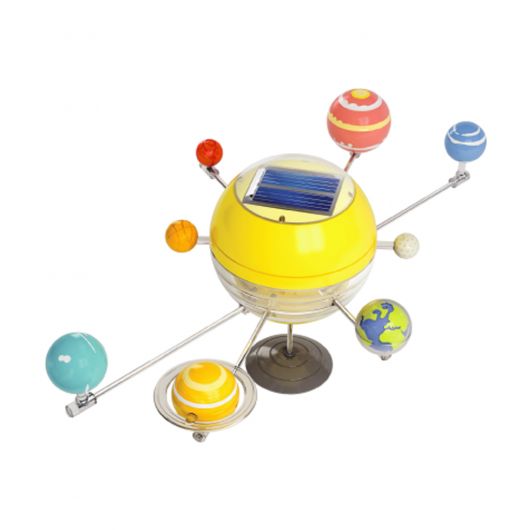 Ночью летает, Прохожих в лесу пугает.
Мордочка усатая, Шубка полосатая Часто умывается, А с водой не знается.
Иголок очень много,А нитки ни одной.
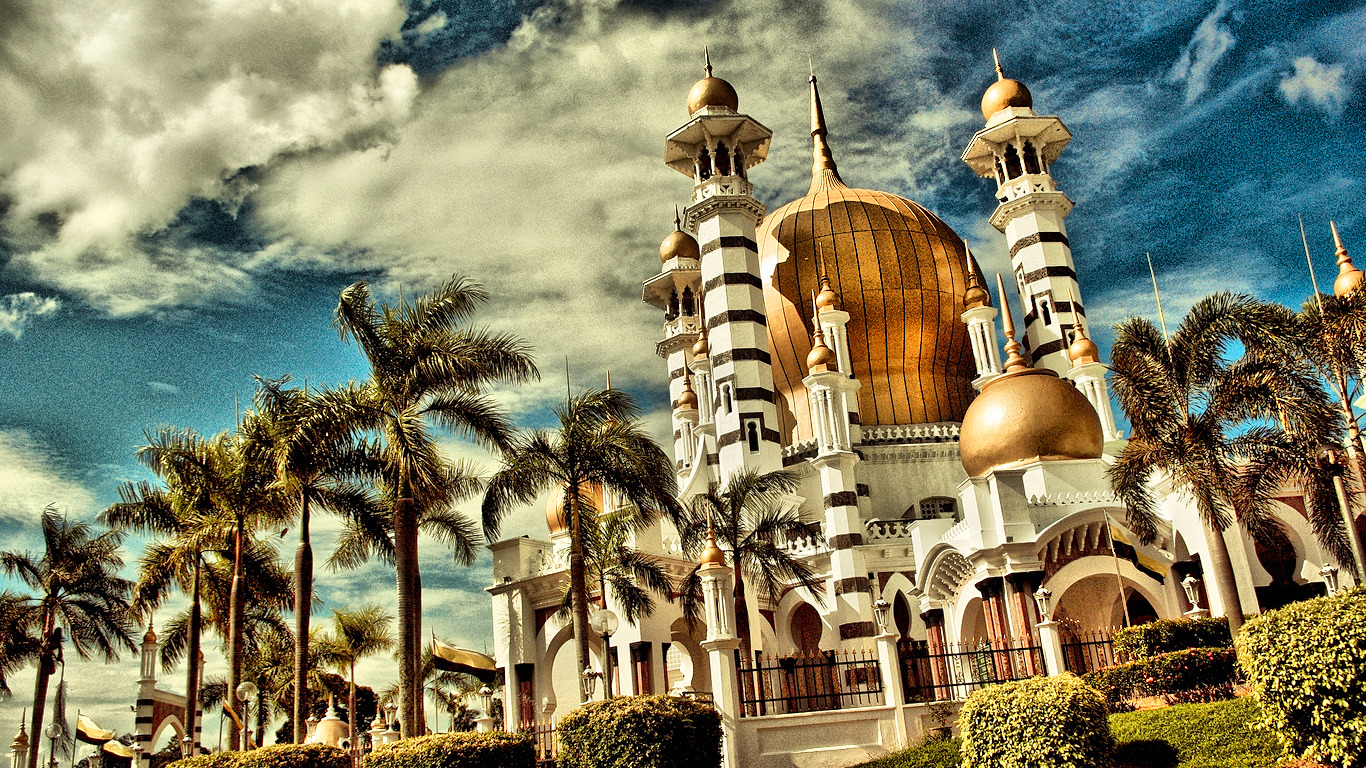 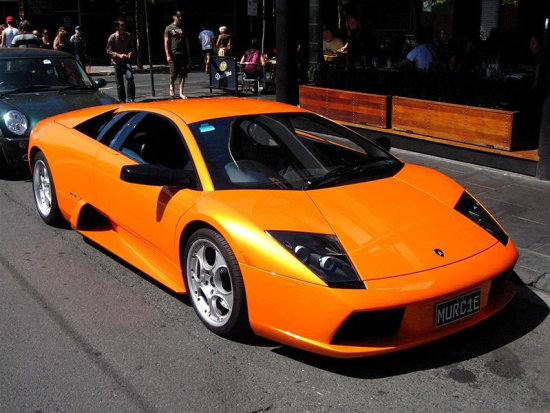 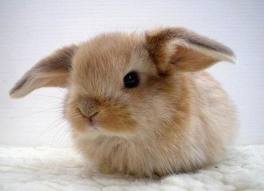 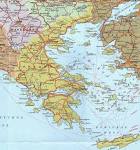 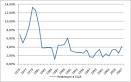 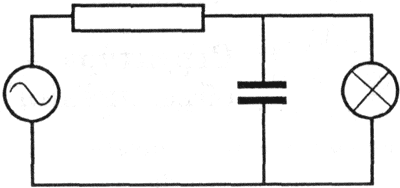 Виды моделей
Материальные
Информационные
E=m*c2
H2O
Na2SiO3+H2O+CO2 -> H2SiO3+Na2CO3
F=m*a
Таблицы типа "объект-свойство"
Таблицы типа "объект-объект"
1. Какие вы можете назвать примеры материальных моделей?
2. Какие вы можете назвать примеры различных форм информационных моделей?
3. Приведите различные примеры графических информационных моделей.